ZESPÓŁ SZKÓŁ SPECJALNYCHW BUSKU -ZDROJU
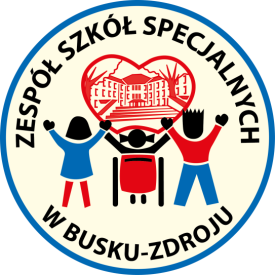 UL. STARKIEWICZA 1
tel. 41 3703406
 sekretariat@zssgorkabusko.pl
www.zssgorkabusko.pl
Zespół Szkół Specjalnych jest placówką oświatową zorganizowaną przy Specjalistycznym Szpitalu Ortopedyczno-Rehabilitacyjnym „Górka” im. dr Szymona Starkiewicza w Busku-Zdroju
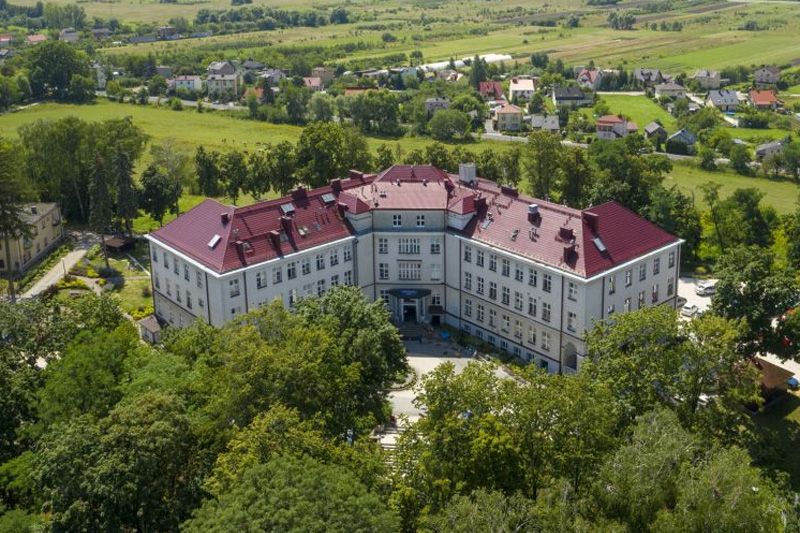 Organem prowadzącym 
Zespół Szkół Specjalnych 
Jest Powiat Buski, a organem sprawującym nadzór pedagogiczny Świętokrzyski Kurator Oświaty w Kielcach
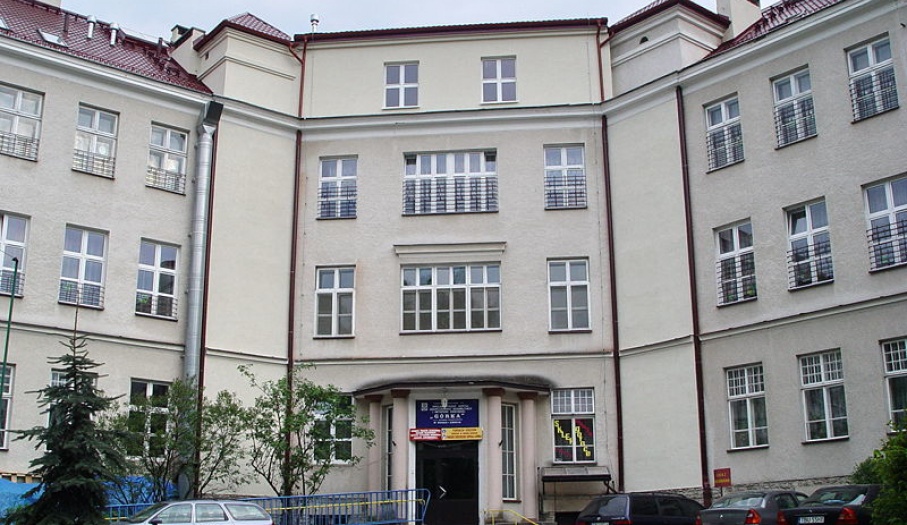 W skład  Zespołu Szkół Specjalnych wchodzą:
Szkoła podstawowa 

Liceum ogólnokształcące

Specjalne grupy wychowawcze
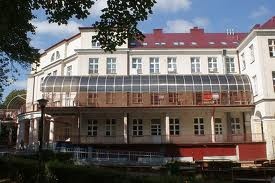 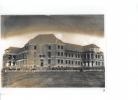 Ponad 90 lat doświadczenia i tradycji
Historia naszej Szkoły jest ściśle związana  z powstaniem Szpitala i działalnością  dr Szymona Starkiewicza, założyciela Specjalistycznego Szpitala Ortopedyczno-Rehabilitacyjnego „Górka”.
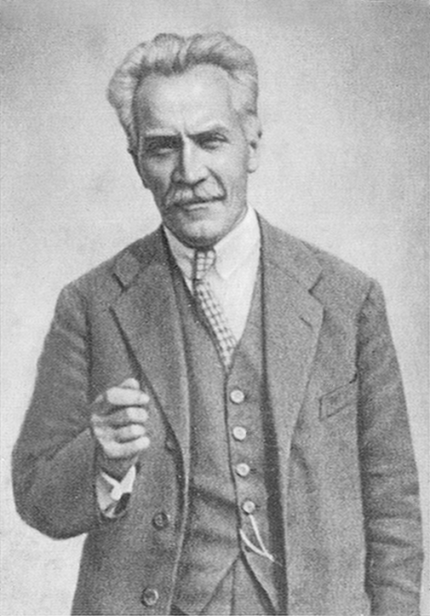 Informacje dla uczniów i rodziców
Uczniowie realizują te same programy co w szkołach macierzystych.

Po zakończeniu pobytu ucznia, do szkoły macierzystej wysyłane są zaświadczenia z uzyskanymi ocenami. 

Uczniowie powinni zabrać ze sobą podręczniki, zeszyty i przybory szkolne.
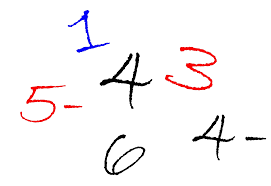 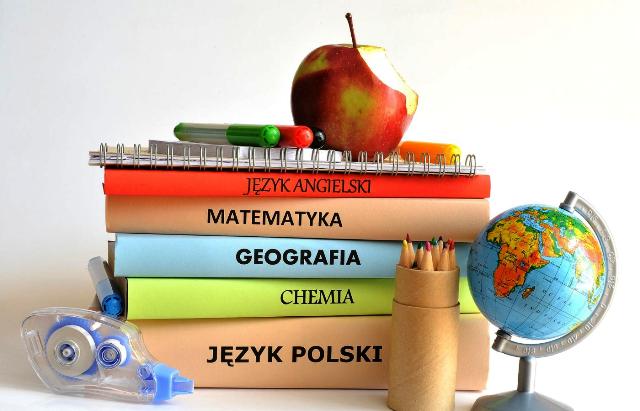 Wymagane dokumenty
Zaświadczenie ze szkoły macierzystej 
  o realizacji obowiązku szkolnego.

Orzeczenie o niepełnosprawności (jeżeli dziecko posiada taki dokument).

Orzeczenie, opinię wydaną przez Poradnię Psychologiczno-Pedagogiczną (jeżeli takie dziecko posiada).
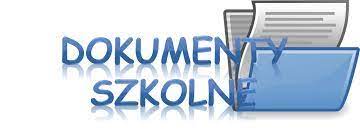 Zajęcia dodatkowe
Zespół oferuje różnorodne zajęcia dodatkowe rozwijające zainteresowania lub uzupełniające braki w wiadomościach szkolnych:
Zajęcia rozwijające kompetencje z zakresu przedmiotów ogólnokształcących
Koła zainteresowań
Drużyna Harcerska
Koła zainteresowań
W placówce organizowane są zajęcia rozwijające mocne strony wychowanków z różnych  przedmiotów.
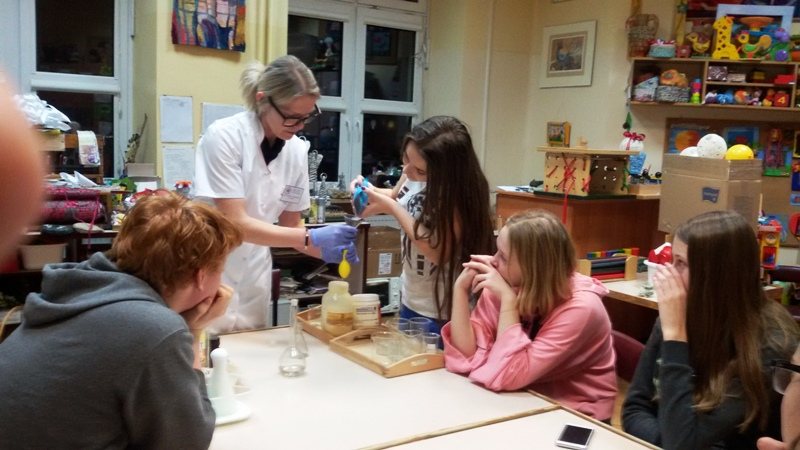 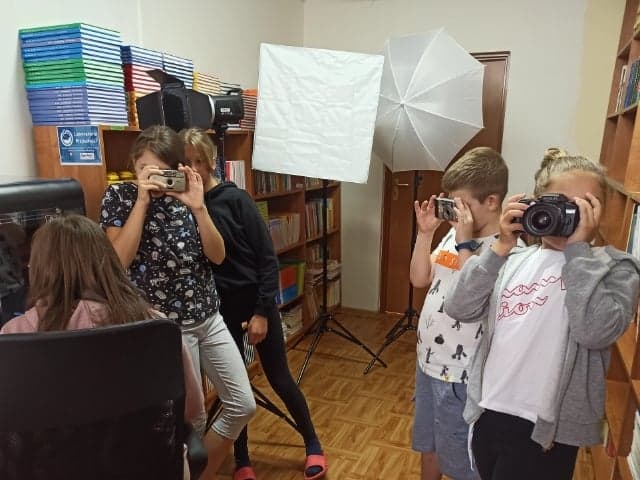 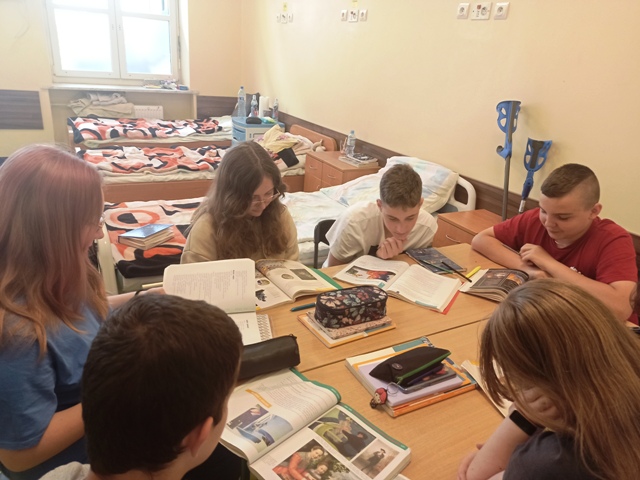 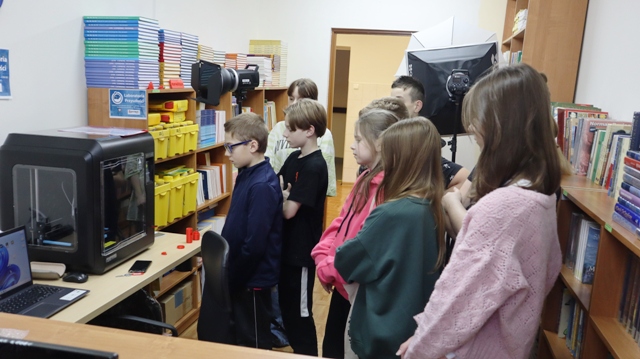 Specjalne grupy wychowawcze
W czasie wolnym od szkoły i zabiegów rehabilitacyjnych organizowane są: zajęcia muzyczne, plastyczne, spacery, gry i zabawy na świeżym powietrzu.
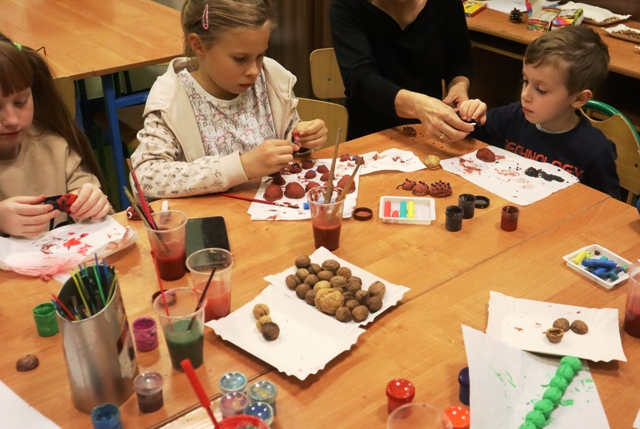 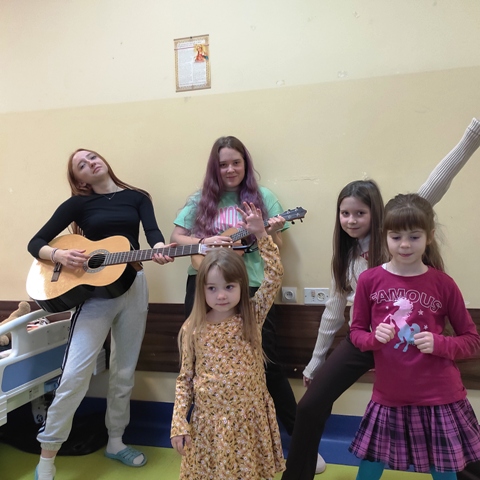 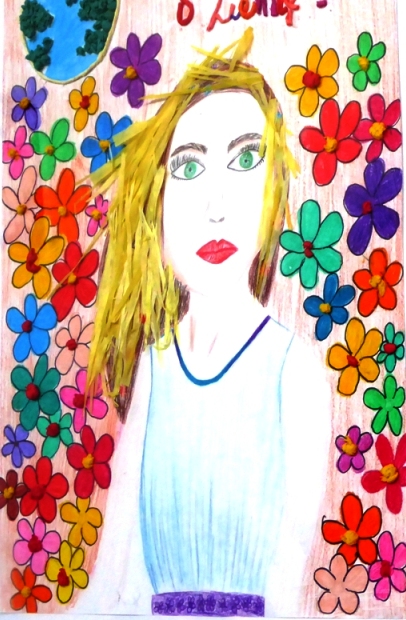 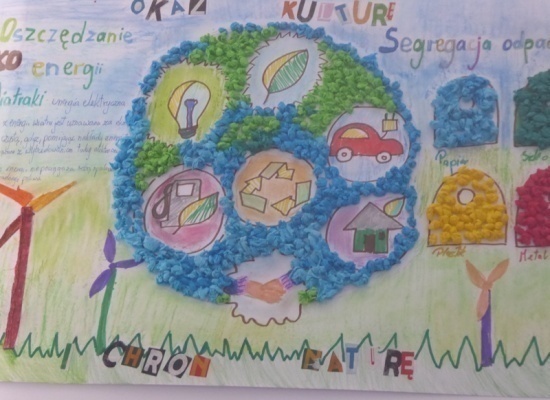 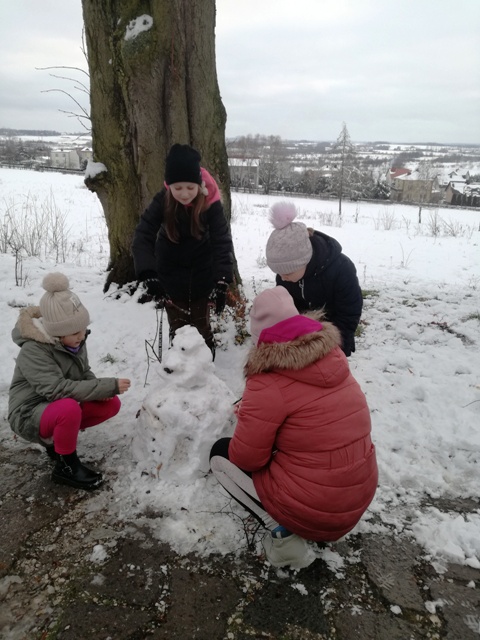 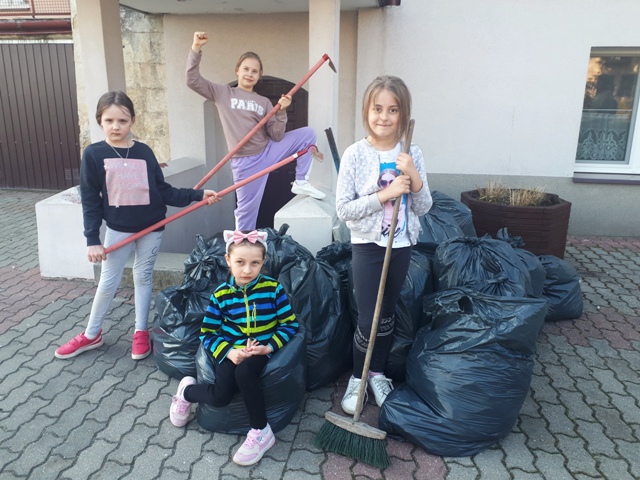 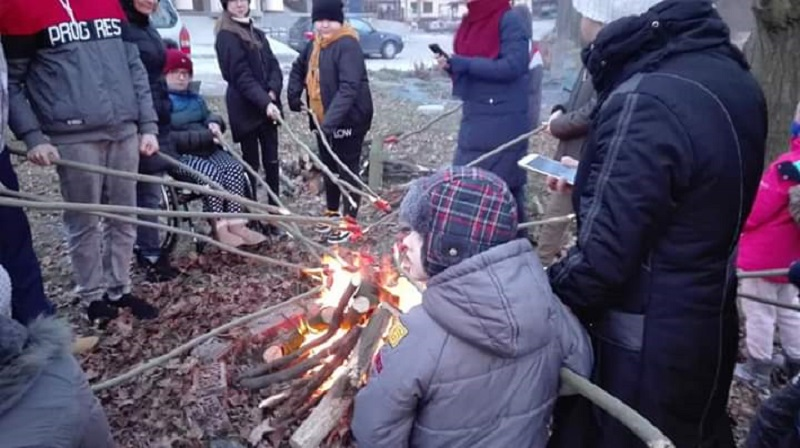 Nasi uczniowie mogą  korzystać z biblioteki i rywalizować w konkursach.
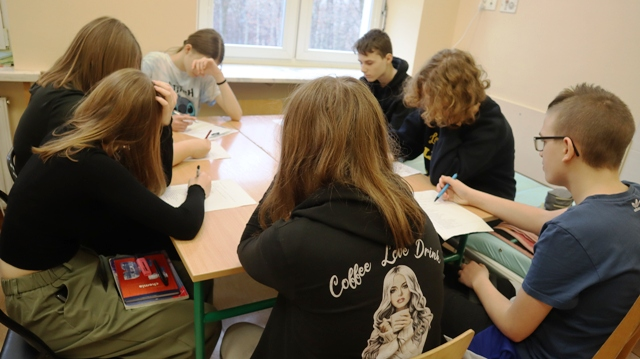 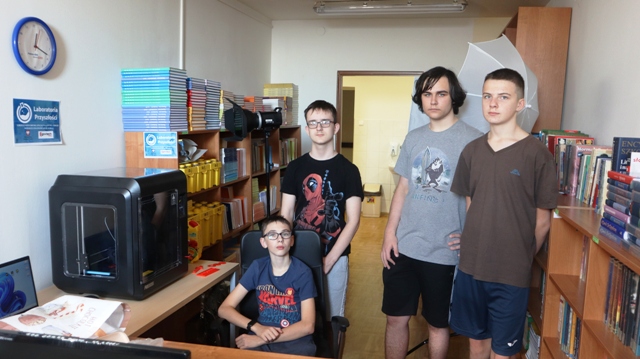 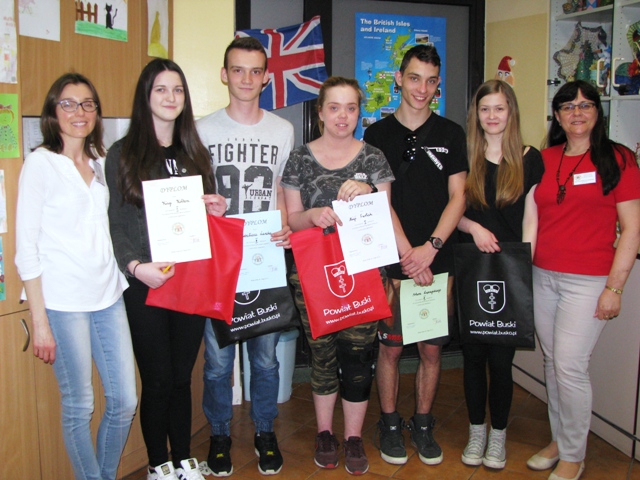 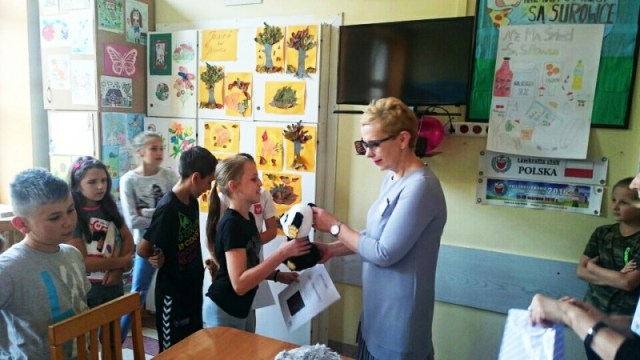 Punkt konsultacyjny
Zespół Szkół Specjalnych w Busku-Zdroju zaprasza nauczycieli pracujących w szkołach ogólnodostępnych z uczniami ze specjalnymi potrzebami edukacyjnymi do współpracy w zakresie:

dostosowania form i metod pracy z uczniem przewlekle chorym;
rozwiązywania problemów wychowawczych;
pomocy w opracowaniu indywidualnych programów edukacyjno-terapeutycznych;
wskazania alternatywnych metod komunikacji.

   Zainteresowanych nauczycieli prosimy o wcześniejszy kontakt telefoniczny pod numerem 41 370 34 06.
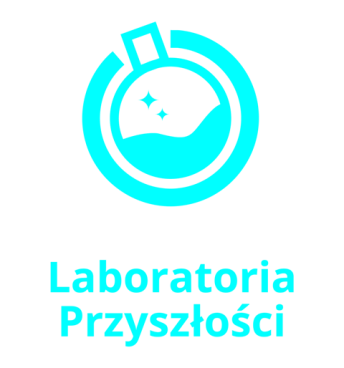 Laboratoria Przyszłości
Nasza szkoła w ramach udziału w programie „Laboratoria Przyszłości” została wyposażona w nowoczesne pomoce dydaktyczne.
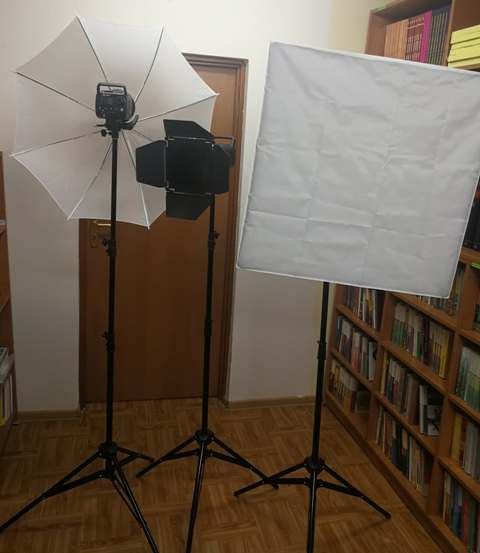 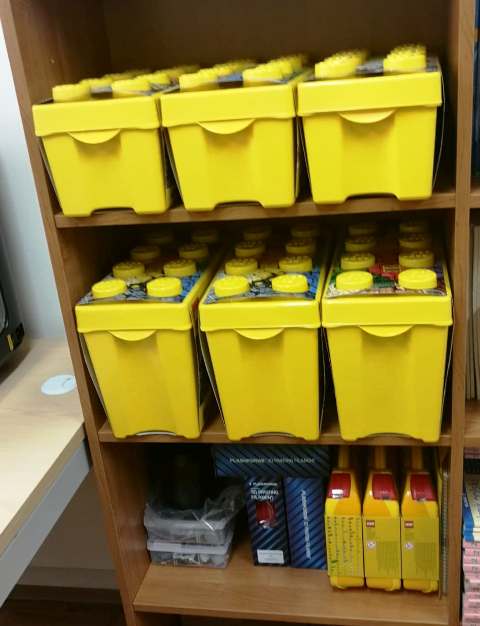 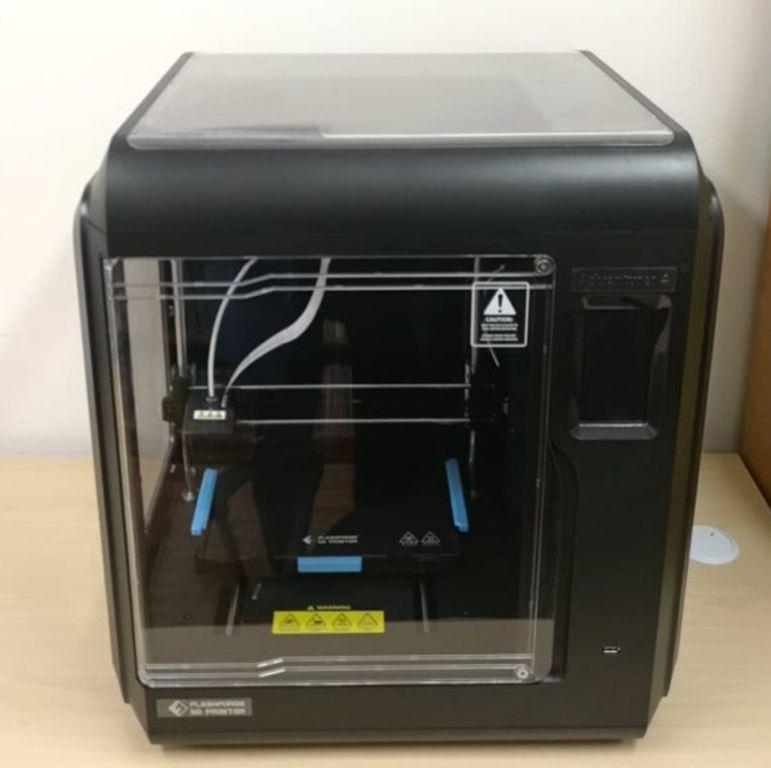 Laboratoria Przyszłości
Uczniowie  Zespołu rozwijają swoje umiejętności, kreatywność  oraz pasje korzystając z drukarki 3D, nowoczesnego aparatu fotograficznego z funkcją kamery, zestawów klocków konstrukcyjnych.
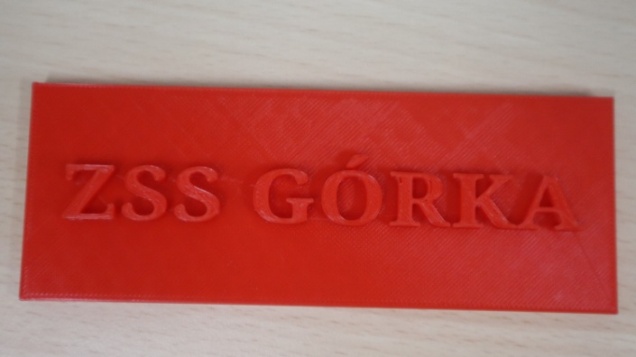 Laboratoria Przyszłości
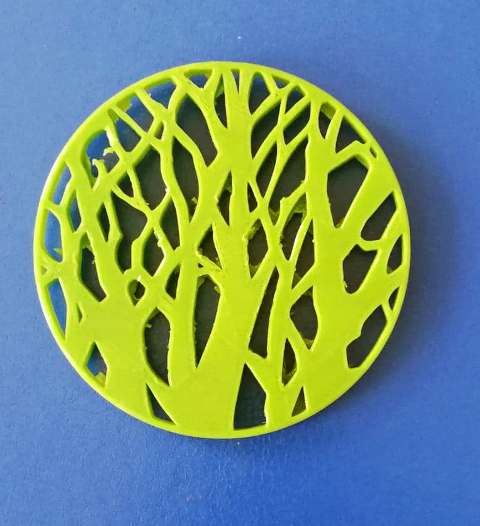 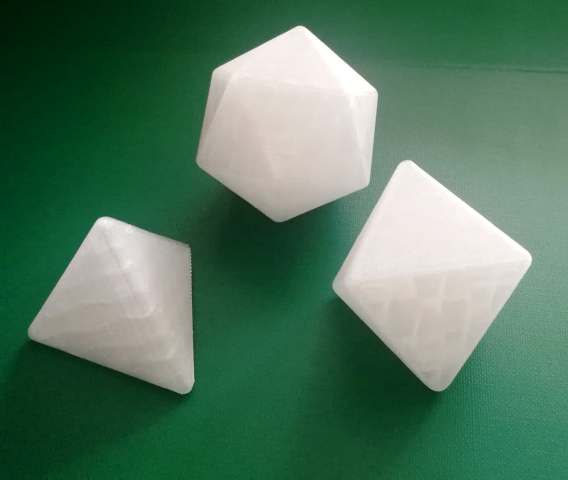 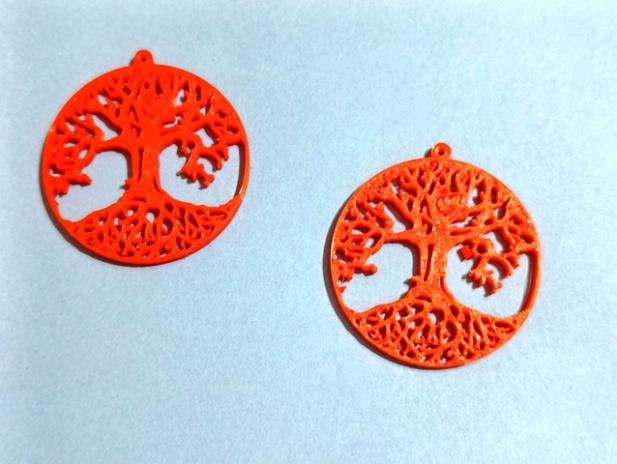 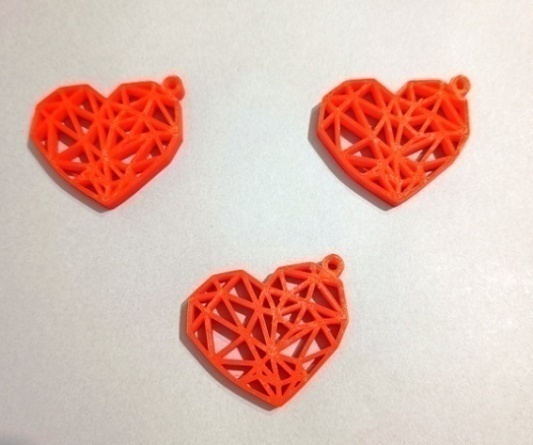 Laboratoria Przyszłości
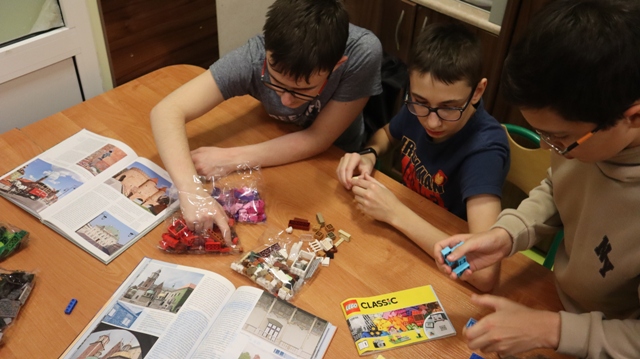 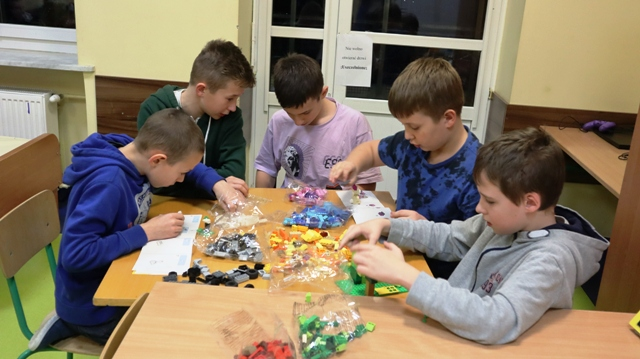 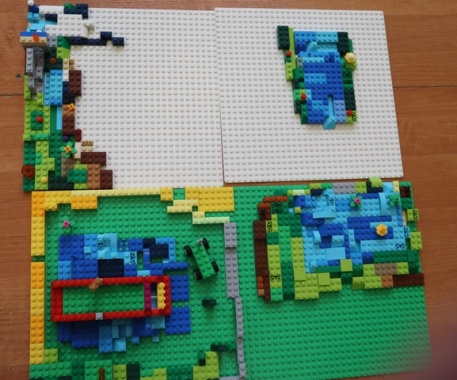 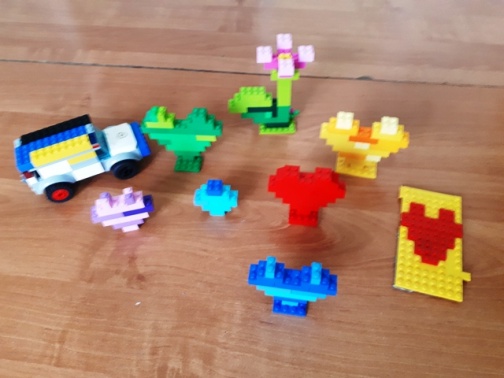 Uroczystości szkolne
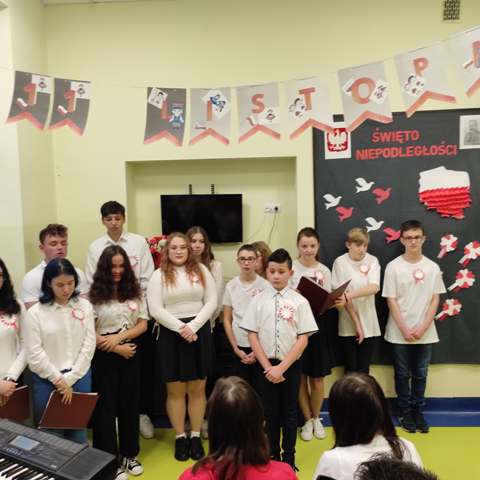 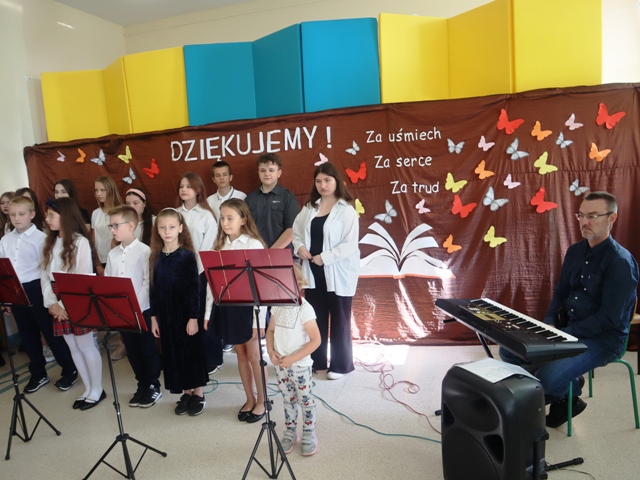 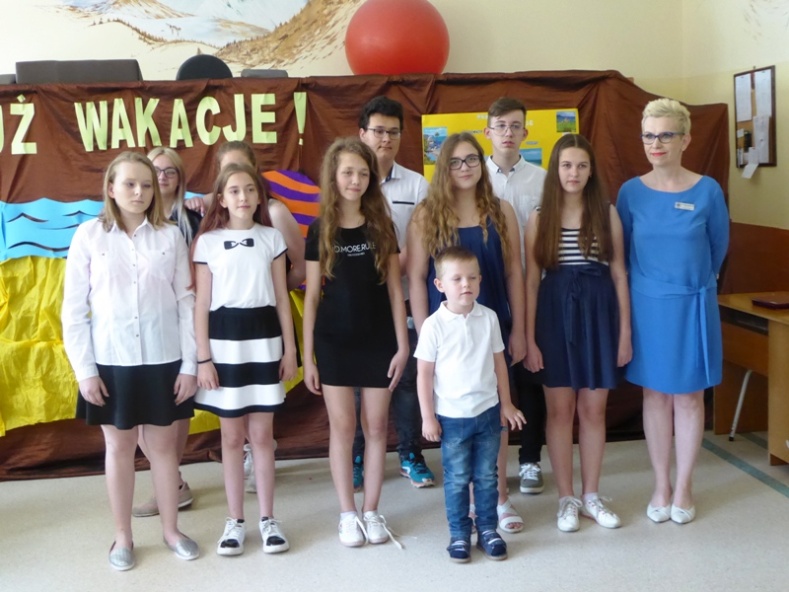 Uroczystości szkolne
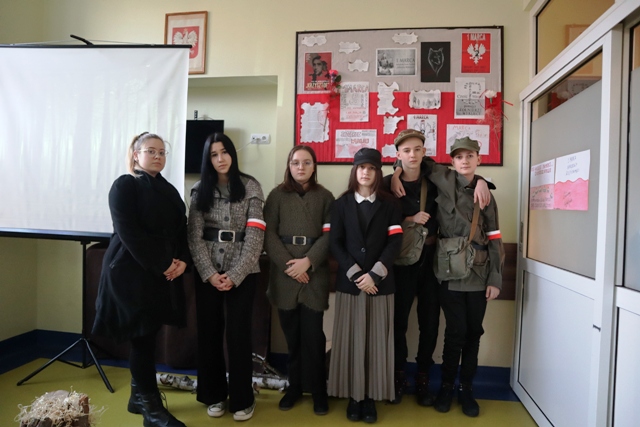 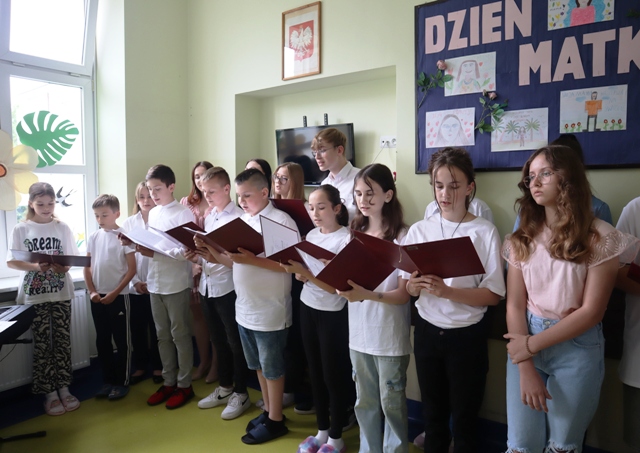 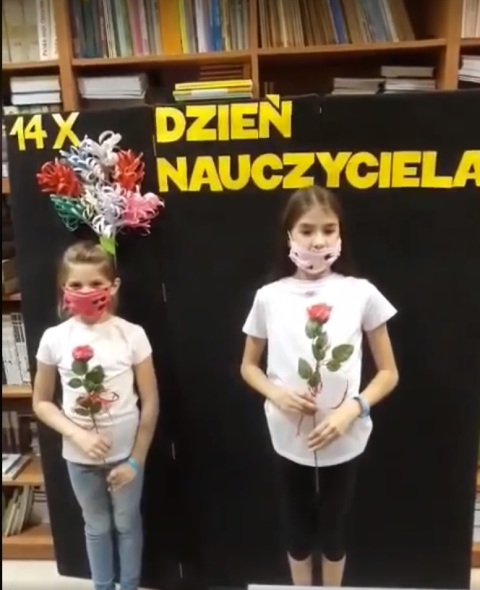 Imprezy szkolne
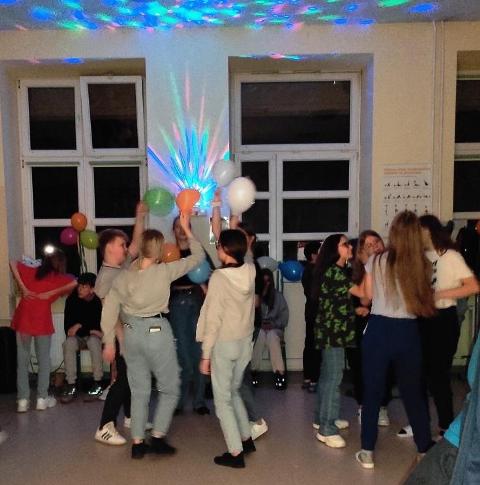 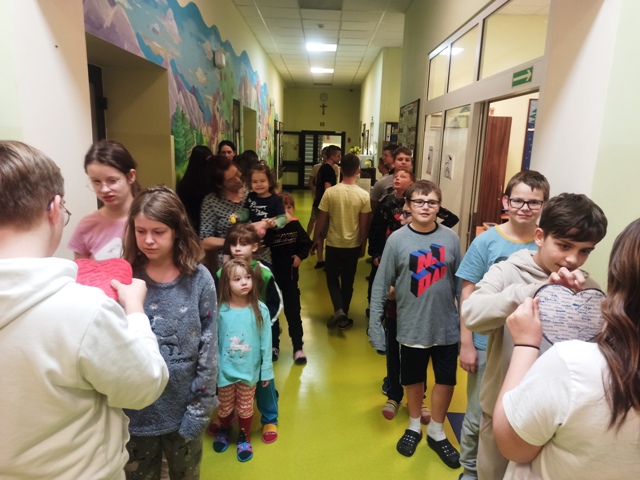 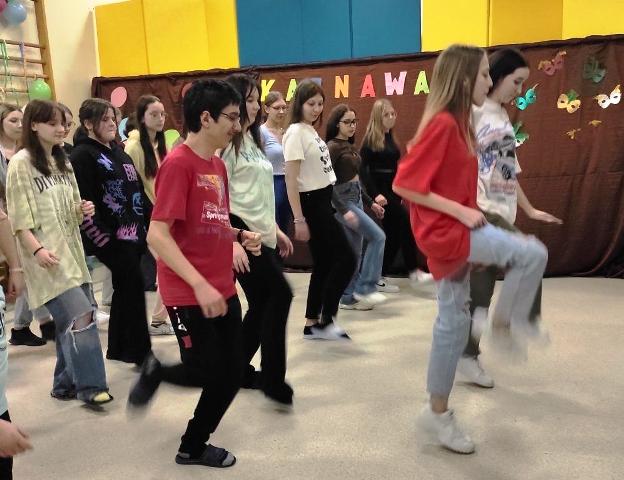 Imprezy szkolne
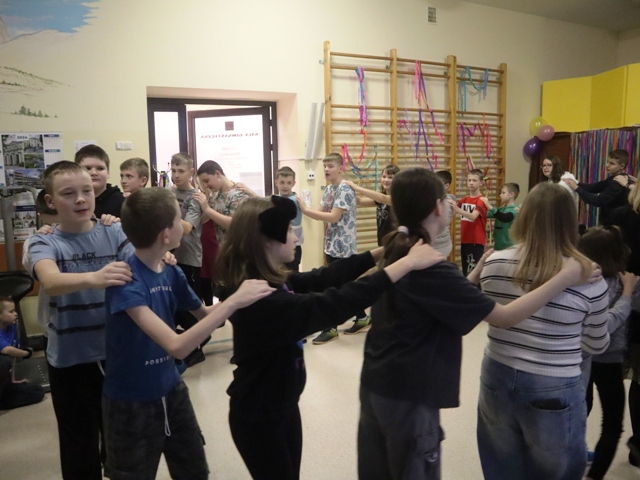 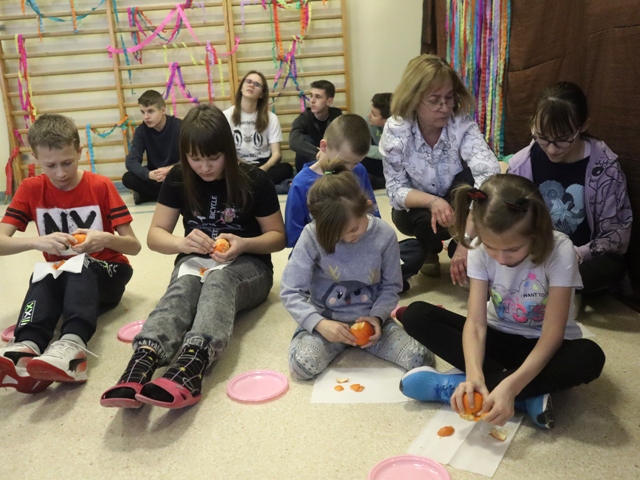 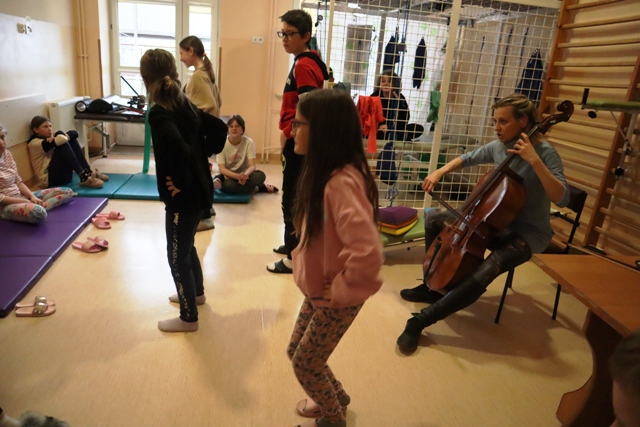 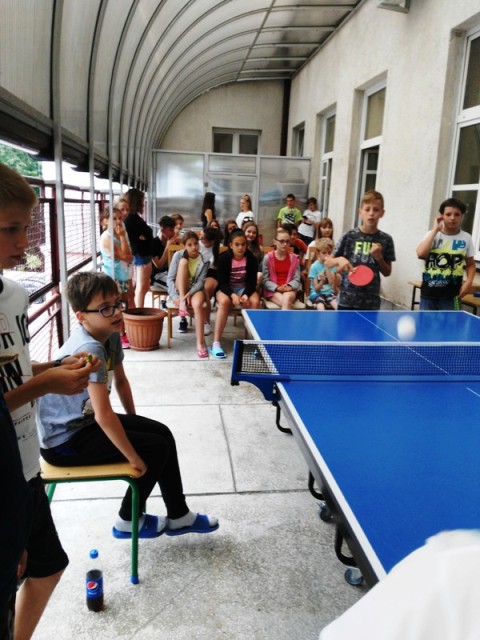 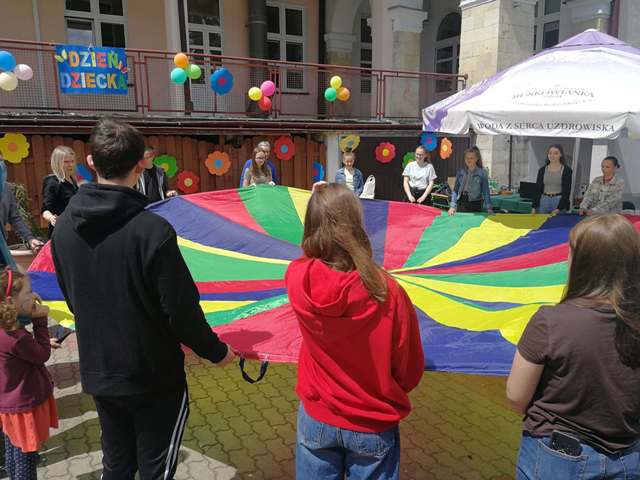 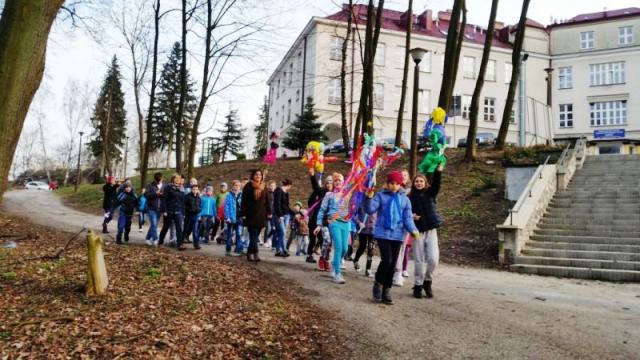 Zapraszamy do naswww.zssgorkabusko.pltel. 41 3703406sekretariat@zssgorkabusko.pl